Are you ready for the Christian adventure?
So, what can you do?
Give generously to special missions.
Consider transferring or moving to Merced.
Go to http://mercedchurch.com
Contact me at john.oakes@gcccd.edu  or 858-344-5323
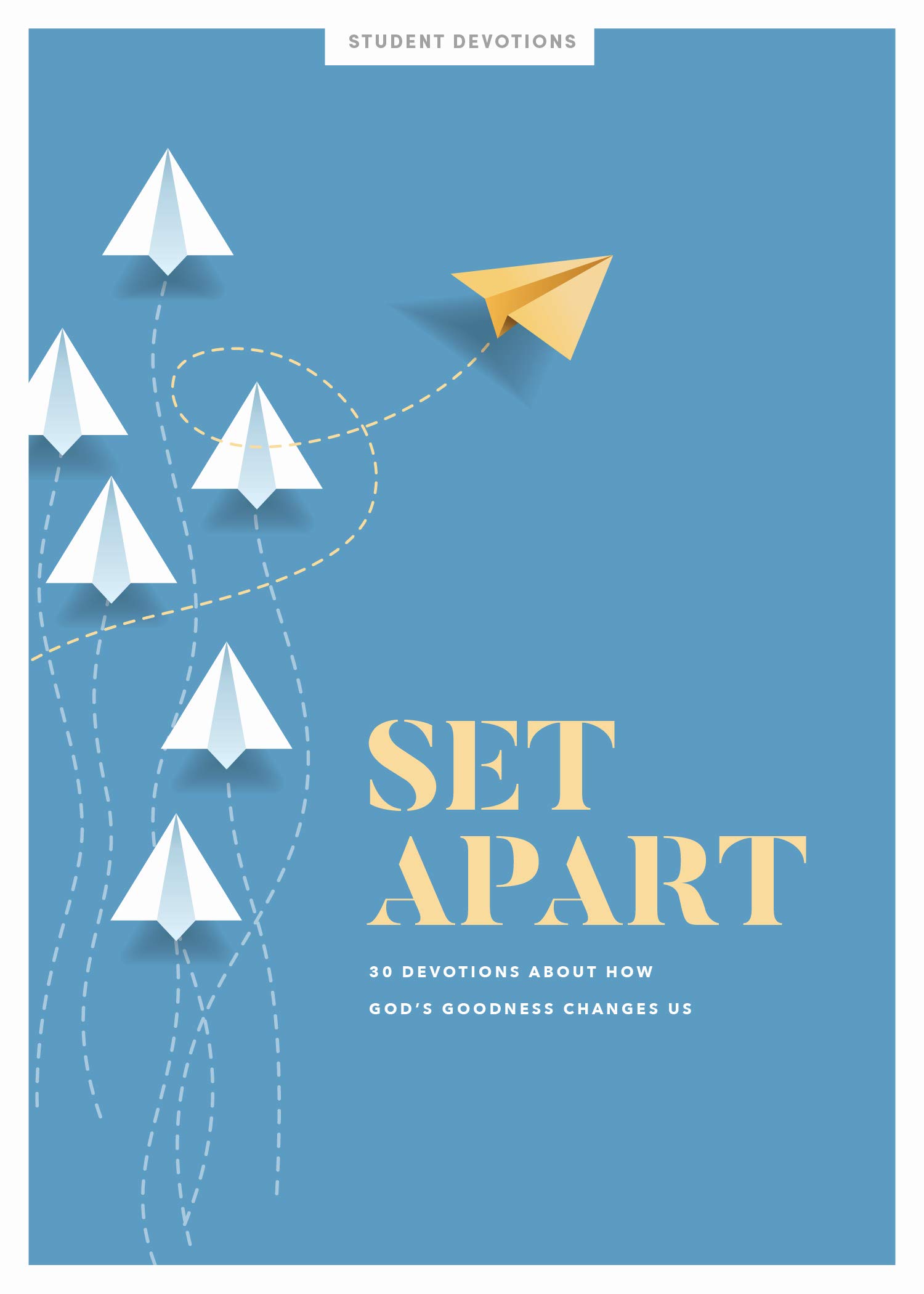 Set Apart for God
John Oakes 
4/10/2022
A God-Shaped Hole
We need to:
Feel safe.
Feel value and purpose.
Feel a connection.
Give and receive love.
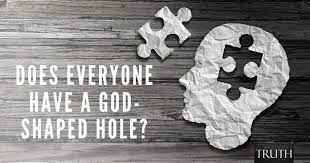 The need is met In ChristPhilippians2:1  Encouragement in Christ. Coll 1:13-14 Redeemed in ChristGal 3:26  Children of God in Christ.Colossians 2:10  Fullness of God in ChristEphesians 1:3  Spiritual blessing in Christ
Things We Have In Christ
Ephesians 1:4, 11  Chosen in Christ
1 Corinthians 15:22  Made alive in Christ.
2 Corinthians 5:21 Righteous in Christ.
Romans 6:23  Eternal life in Christ Jesus  
Romans 8:38-39 Secure love of God in Christ.
2 Corinthians 5:17  New creation in Christ. 
Romans 8:1 No condemnation in Christ.
In Christ the Hole is Filled/Need is Met
We are set apart in Christ.

We are holy in Christ.

We are transformed in Christ.
Romans 1:1 Set Apart In Christ.
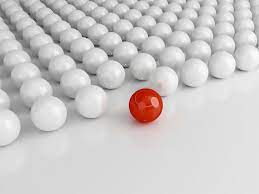 aphorizo to set apart, separate. Having a special purpose.

1 Peter 2:9 But you are a chosen people, a royal priesthood, a holy nation, God’s special possession, that you may declare the praises of him who called you out of darkness into his wonderful light.
Holy/Sanctified In Christ
Phil 1:1  To all God’s holy people in Christ Jesus at Philippi…

1 Cor 1:2  To the church of God in Corinth, to those sanctified in Christ Jesus and called to be his holy people… 

hagios  Holy, sanctified.

In Christ you are called apart and you are holy

You are special to God
Say Hello to a Saint
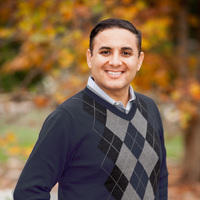 Saint Rafael
Saint Tiffany
In Christ we are set apart.
In Christ we are holy.
In Christ we are sanctified

Sanctified for what?
2 Corinthians 3:7-18
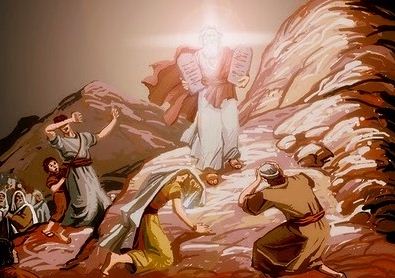 In Christ the Veil is Removed

In Christ we are Transformed
Our Ministry is Glorious!
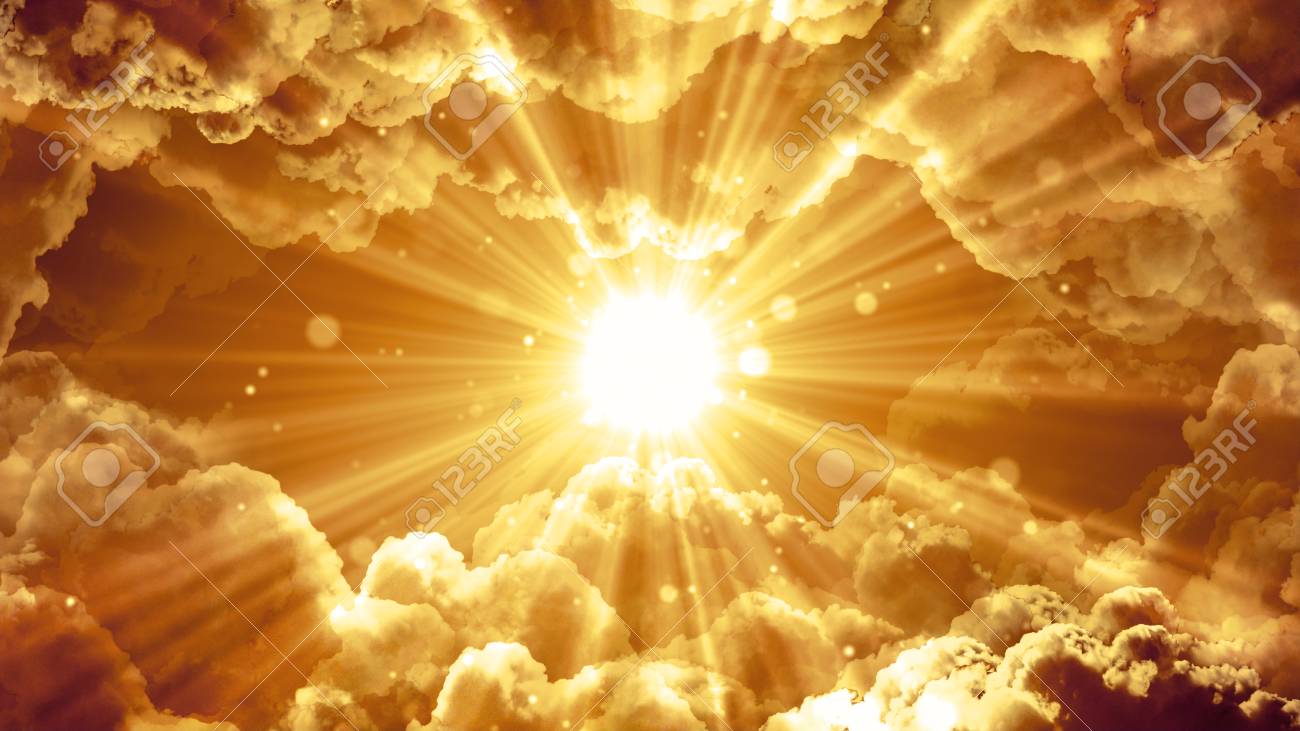 It bring righteousness

It lasts
In Christ the Veil is Removed
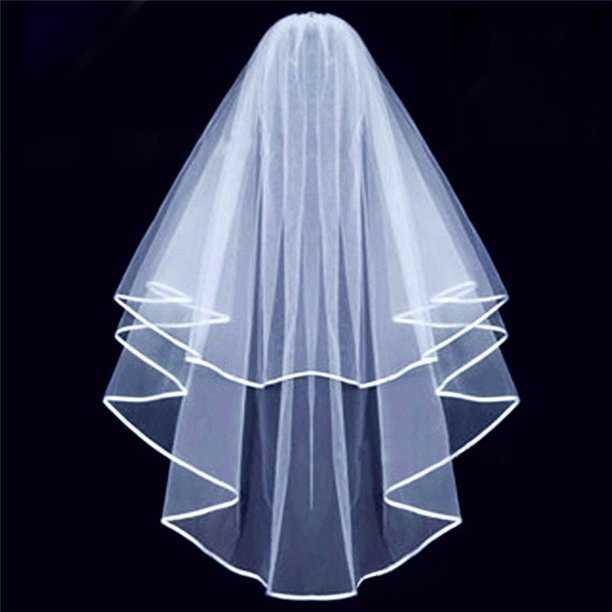 Whenever anyone turns to the Lord, the veil is removed.

I can finally see!
Veil-Removal is Not the Goal
And we all, who with unveiled faces contemplate the Lord’s glory, are being transformed into his image with ever-increasing glory, which  comes from the Lord, who is the Spirit.

Contemplate  Reflect  Contemplate  Reflect

The goal is transformation into the likeness of Christ.
Set Apart and Transformed for What?
2 Cor 4:1-2
We have this ministry.
We commend our selves to everyone’s conscience.

In Christ we are set apart
In Christ we are holy/sanctified
In Christ the veil is removed
In Christ we are transformed into the image of Christ